Informations
Changements
Commission Jeunes
Saison 2017-2018
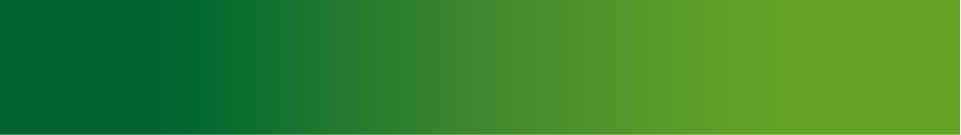 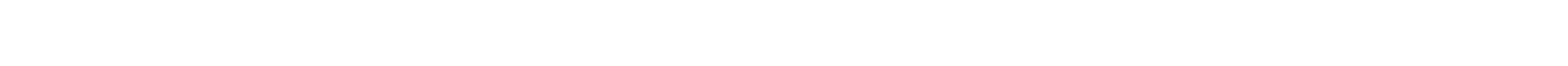 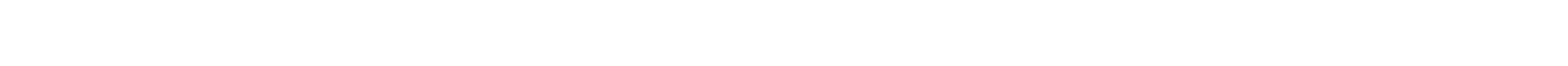 Sommaire
Les entraînements départementaux

Les TDJ

L’accompagnement en compétition
Les Stages Excellence
Toujours 3 SDJ 3 jours vacances
Priorité Benjamin-Minime
Passage de 90 à 120€
Cadets en partenaire d’entraînement
Poussins exceptionnels invités
Les Stages Poussins
Un jour à chaque fois
Toujours 3 stages Poussins
Un seul encadrant pro
A toussaint : DAD
Poussins exceptionnels invités
Les Stages Promotionnels
Semaine des SDJ
3 stages promo d’un jour
Un seul encadrant pro
Partenariat club hôte
Poussins exceptionnels invités
Les Plateaux Minibad
Semaine des SDJ
3 PM d’une demi journée
1 PM we sur formation AB2J
Un seul encadrant pro
Toussaint : PM 1e licence
Poussins exceptionnels invités
Les Séances Individuelles
Arrêt du projet pour raison financière et d’emploi du temps
Les TDJ : test d’un nouveau format
Test d’une Formule par série
Poules uniques de 5
1 match toutes les heures
5h d’amplitude horaire
Les TDJ : le coaching
Autorisé uniquement aux pauses
Pas de chaise de coachs
L’accompagnement en compétition
Un TIJ : le 2 car en AURA
Le CRJ
Un TRJ (fin de saison)
L’accompagnement en compétition : les tournois
L’accompagnement en compétition : les prises en charge
Des stages d’entraînement sans collectif
Des stages promotionnels annulés
Questions
Questions
Remarques
Pour les entraîneurs :
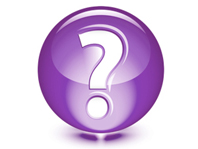 Merci de votre attention
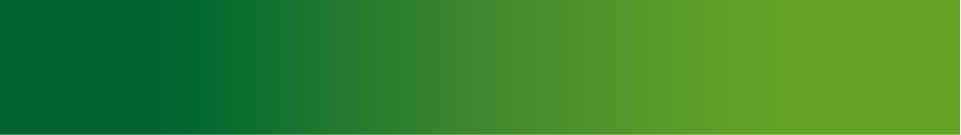 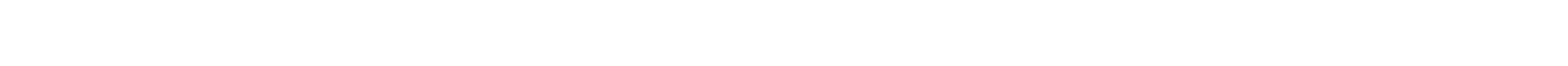 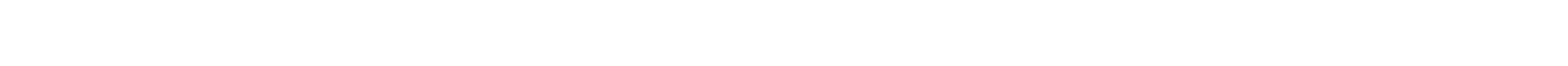